Florida Whitefly Website
Stephanie Stocks

Assistant-In, Extension Scientist,
 Department of Entomology and Nematology, University of Florida
and Southern Plant Diagnostic Network
Florida Whitefly Website
Web addresses
www.flwhitefly.org
www.flwhitefly.com
www.floridawhitefly.org
Not www.floridawhitefly.com
Home page
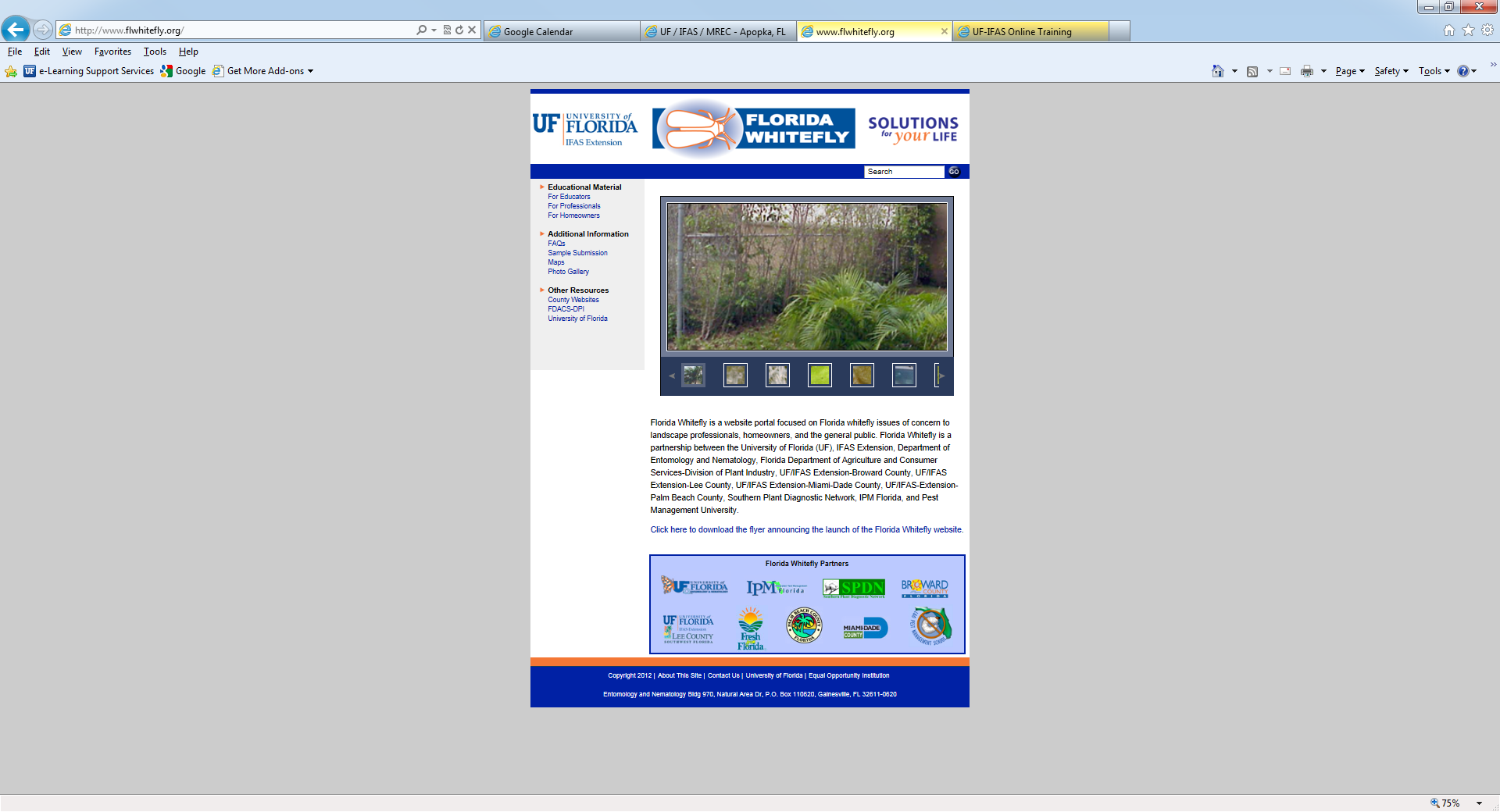 For Educators  page
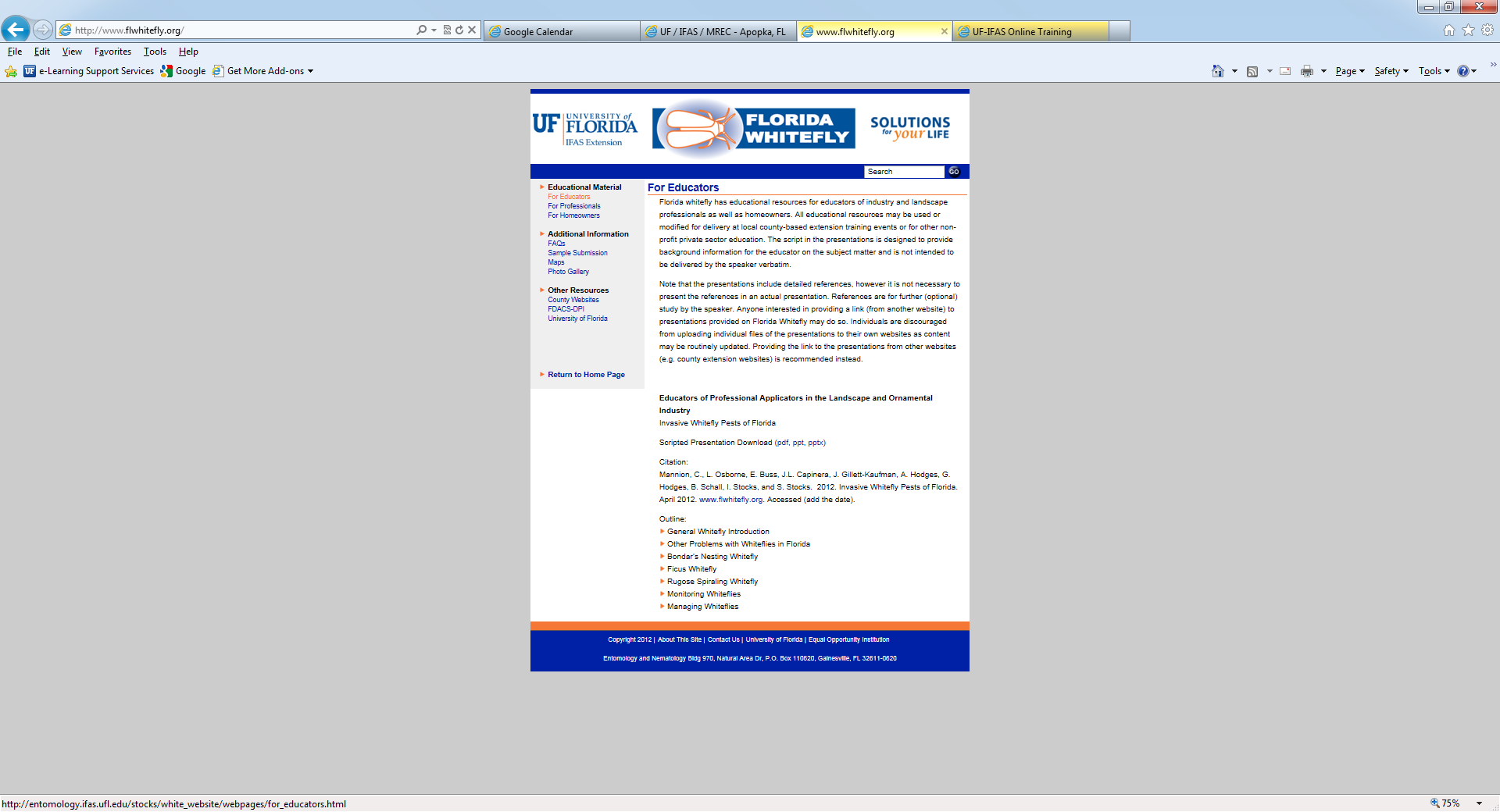 Because you are the ones that will be using this presentation, please let us know if there are things you would like to see added to it.
For Professionals page
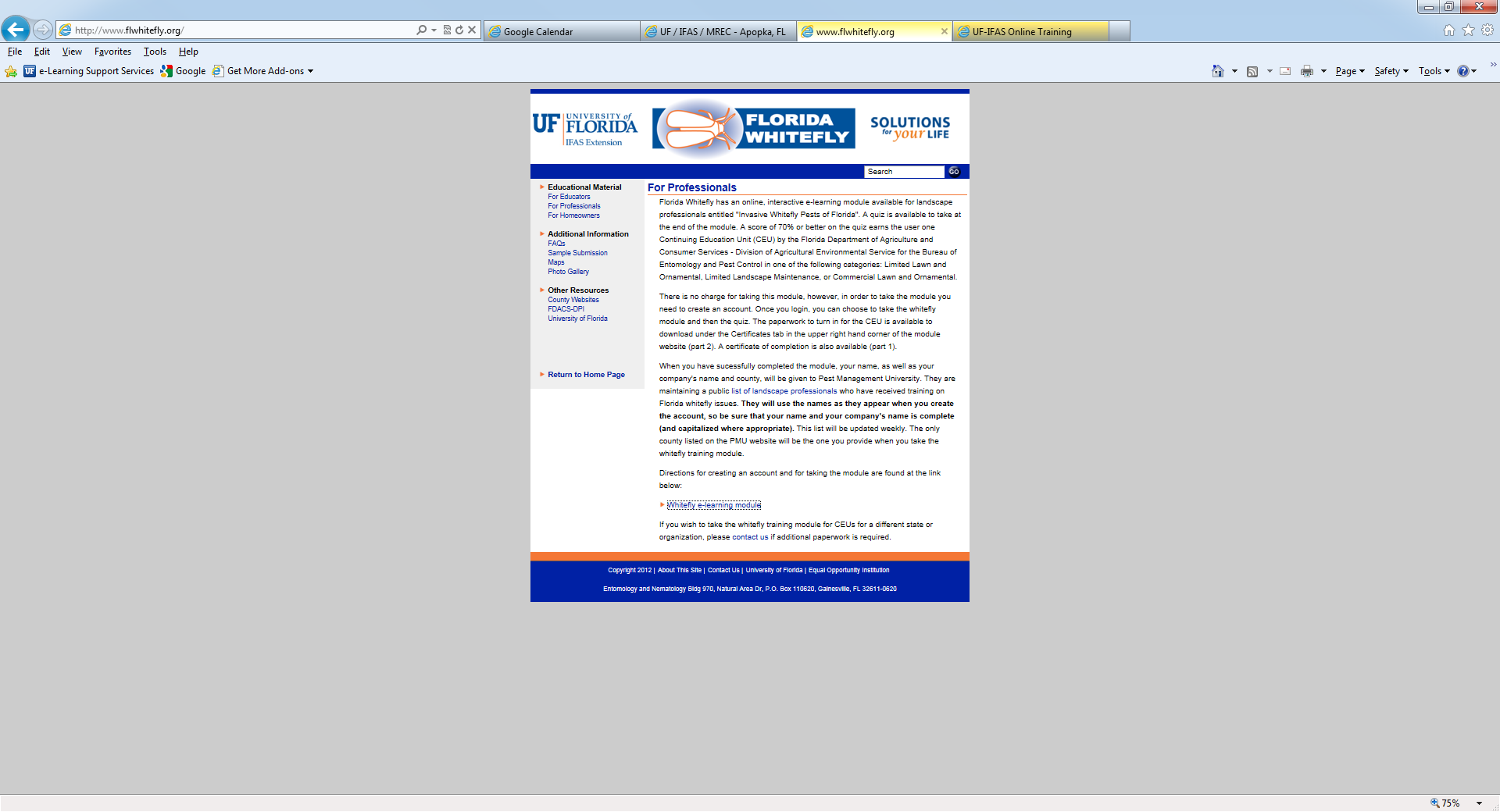 PMU page
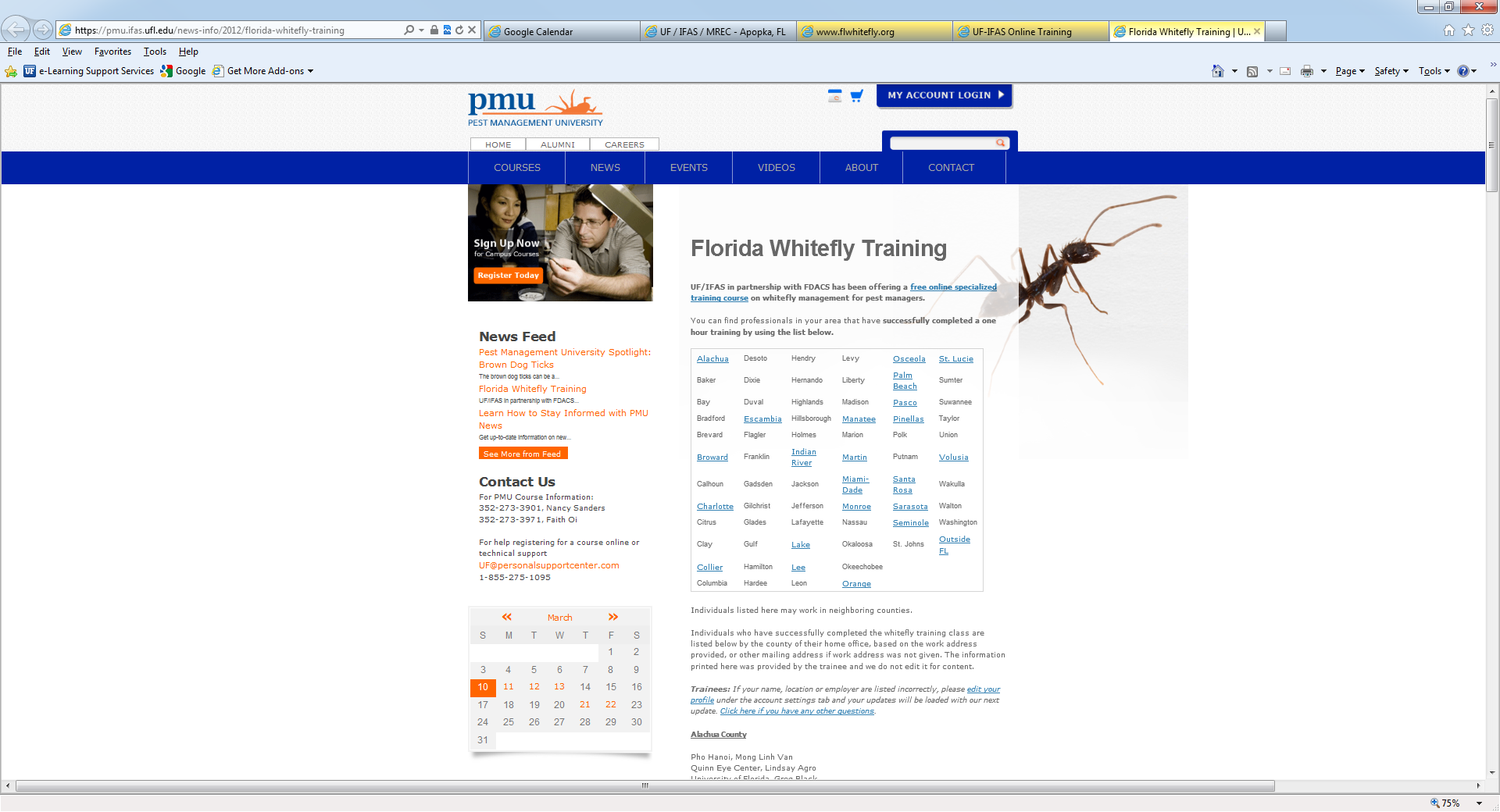 FAQs page
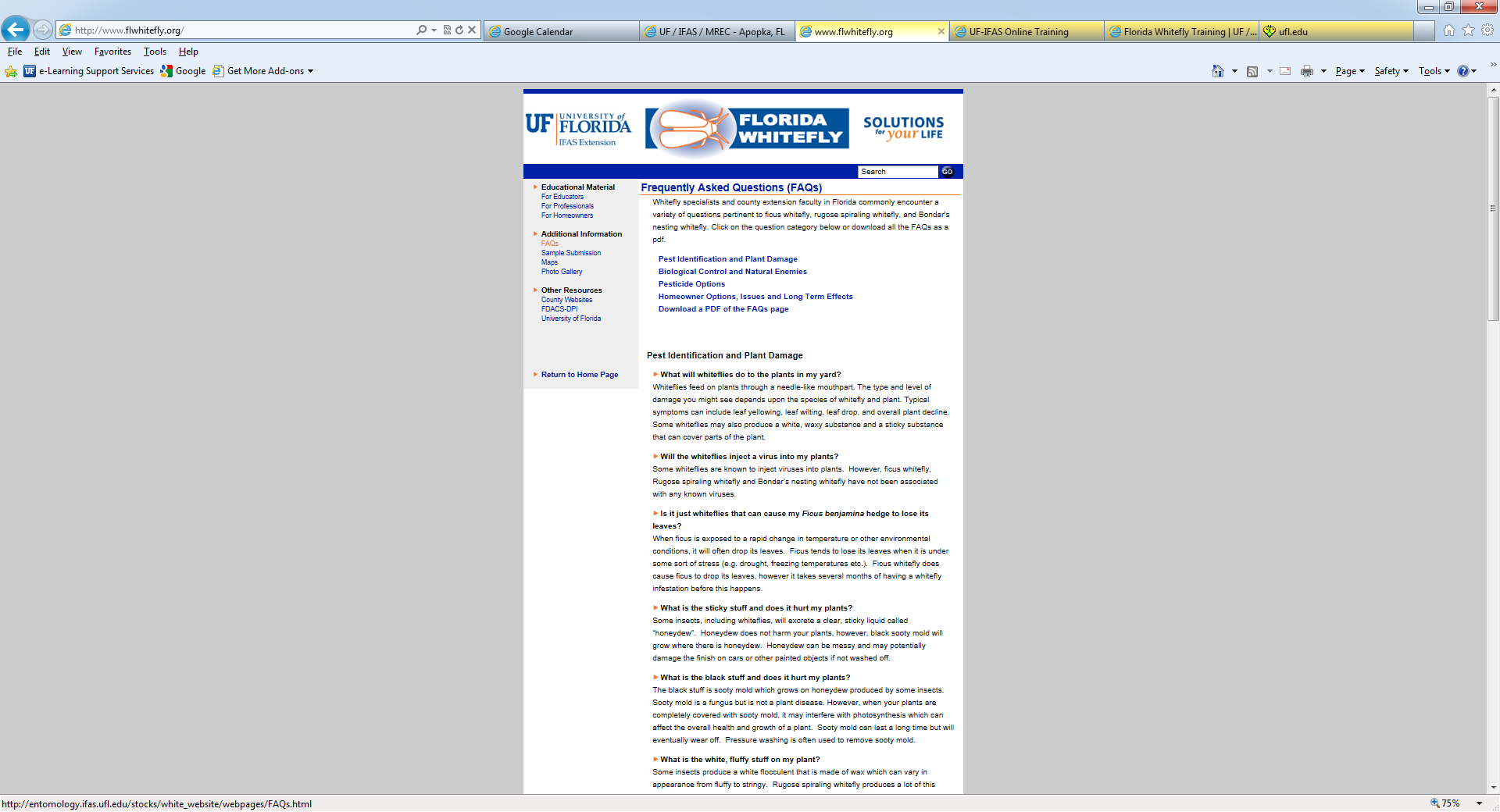 Can you think of any other questions that should be added?
Sample Submission page
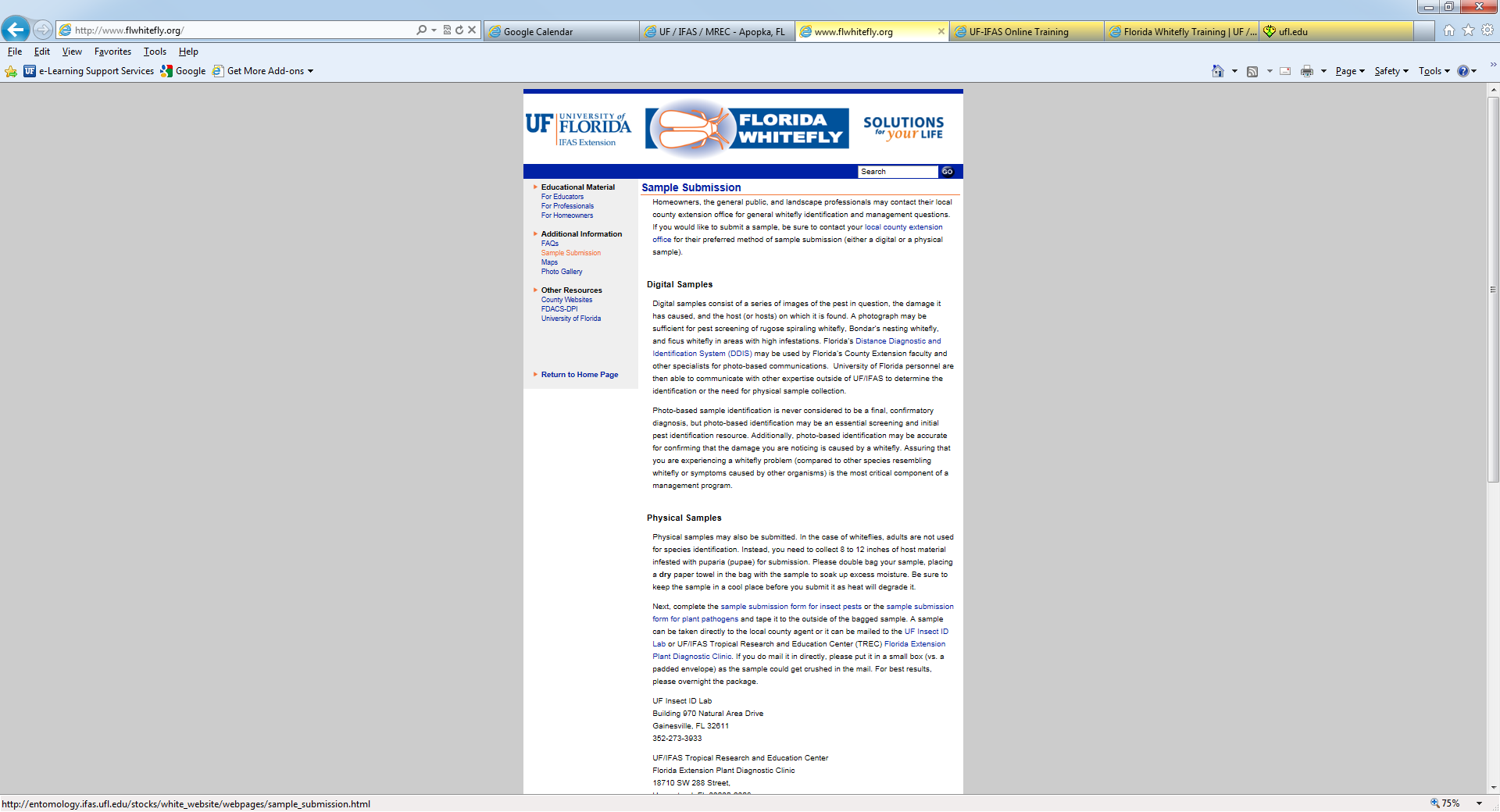 Maps page
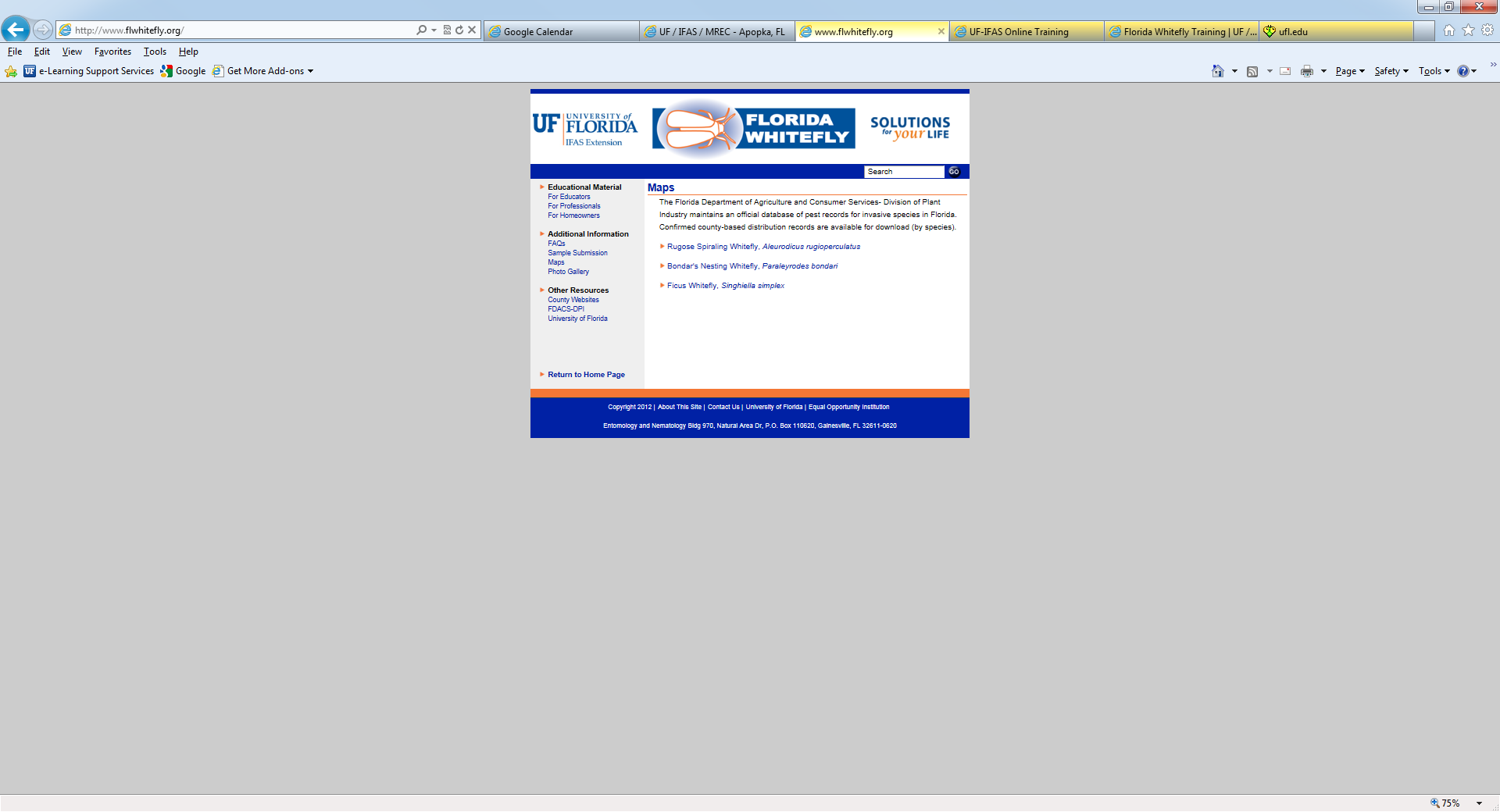 Maps will be updated this month.
Photo gallery  page
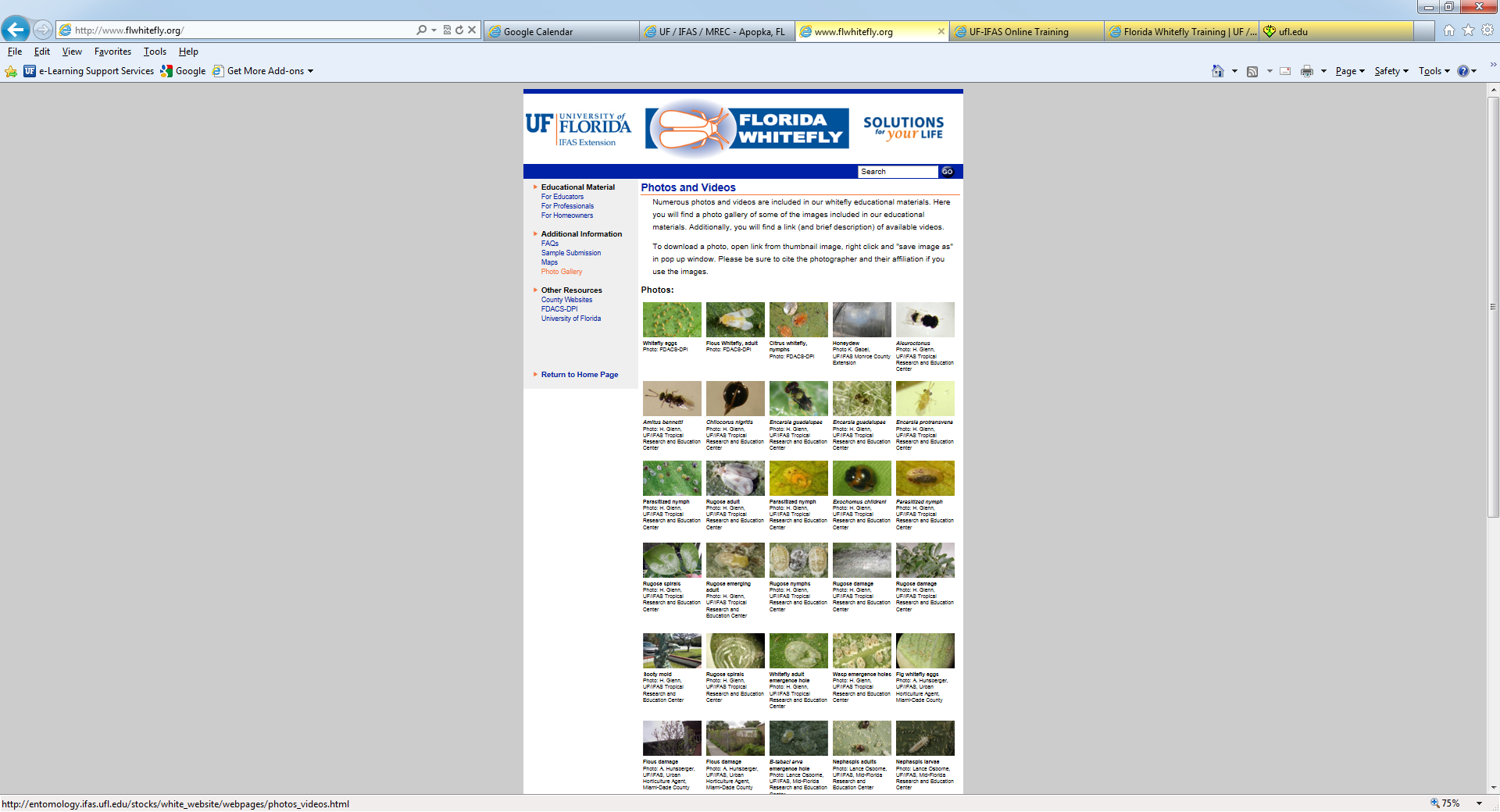 Would you like to add images or videos to this page?
County websites page
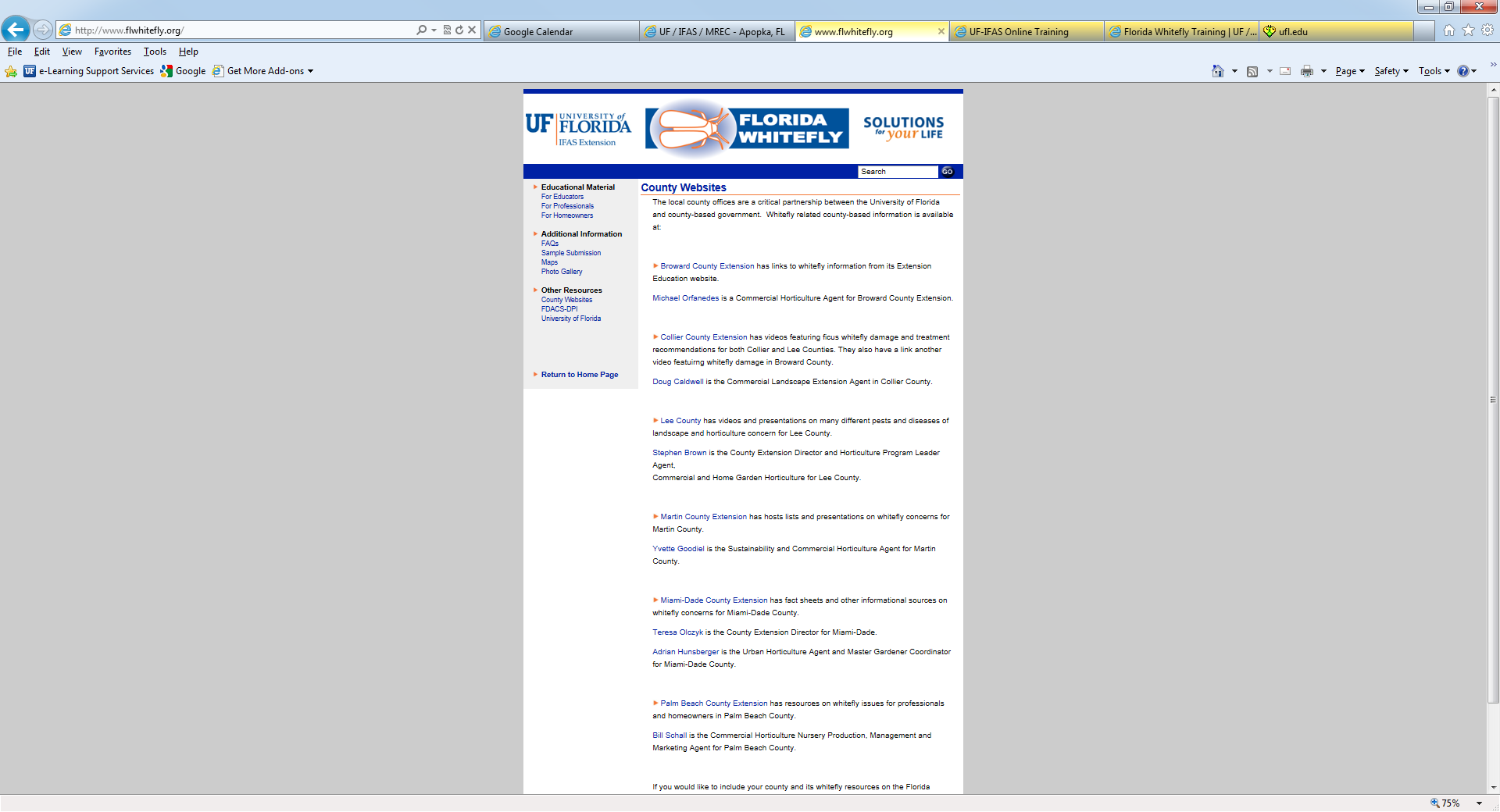 As these whiteflies spread and your county adds information for your clientele specific to your county, I will need to update this page.
FDACS-DPI page
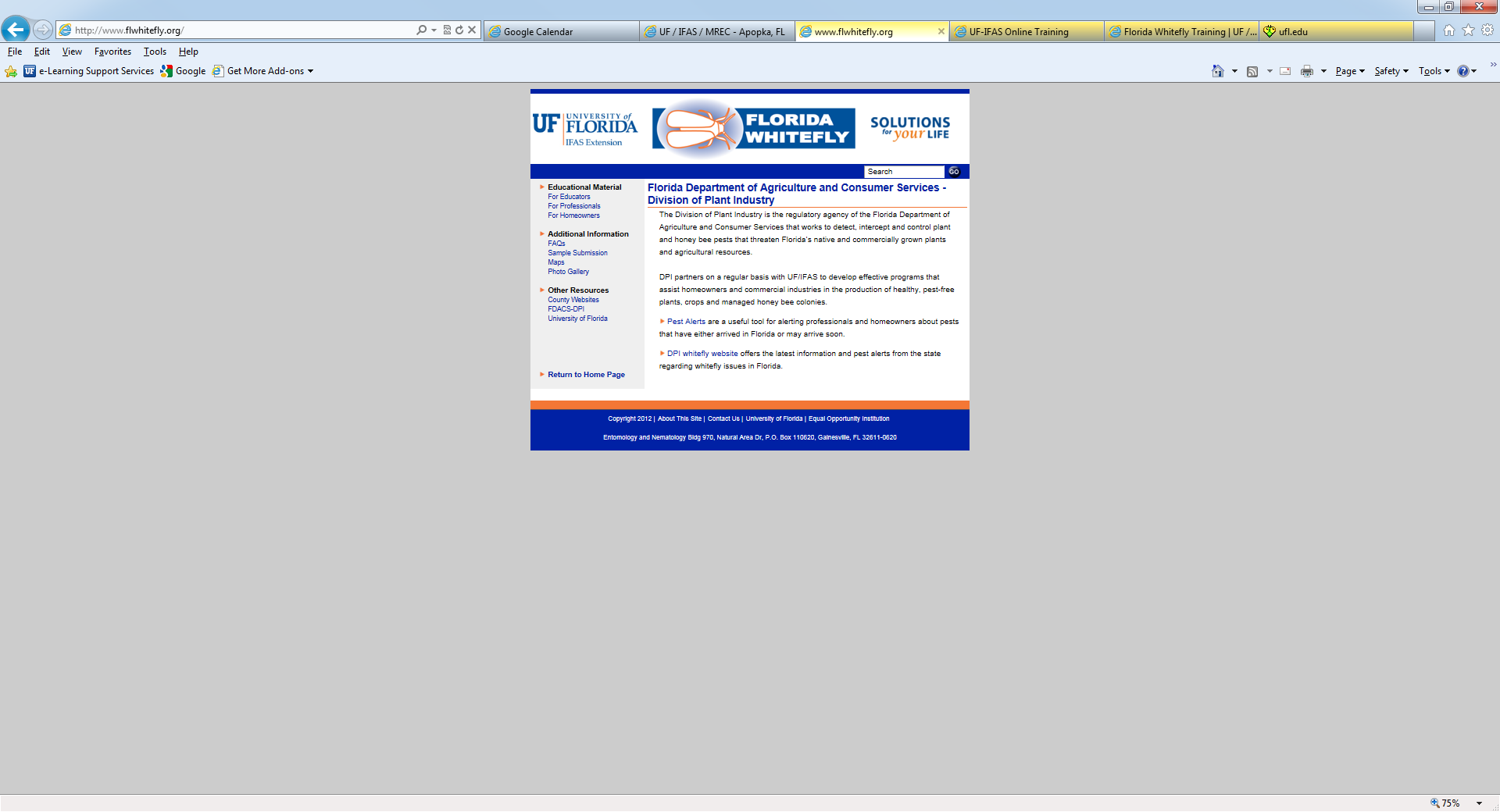 University of Florida page
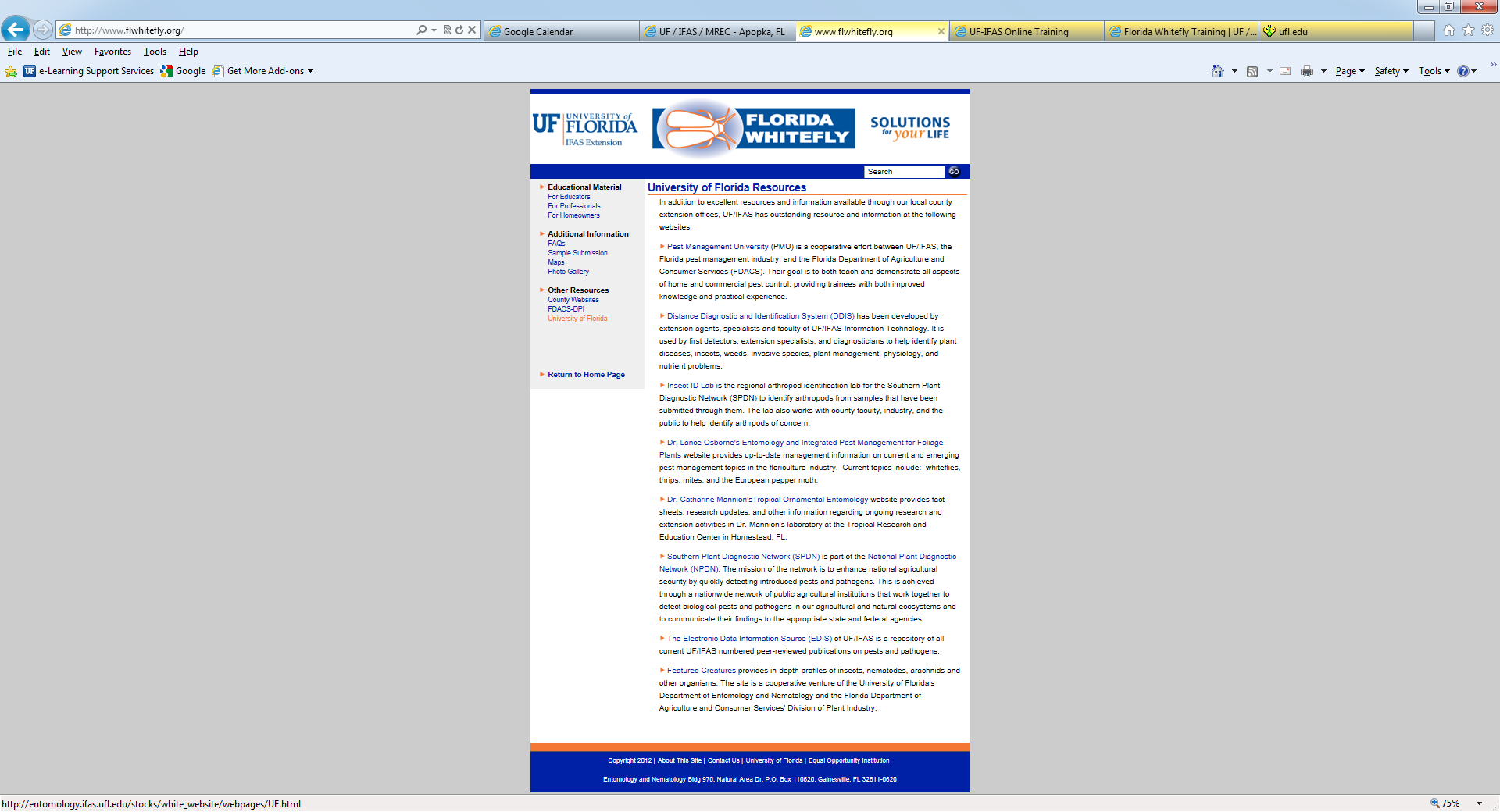 Florida Whitefly Website
Common questions about the website:
Internet Explorer has issues with the website on occasion (slow to load, etc.)
Firefox and Chrome do not have any issues
Common questions about the module:
Currently need flash plug in
iPads, etc. do not support flash
Will be moving to a new platform to present the module (captivate) soon, so you can view it on any device
Florida Whitefly Website Statistics
Since its launch in May 2012:
presentations have been downloaded almost 39,000 times
More than 250 people have taken the module quiz
Questions?